Богослов’я 1
Інститут християнських лідерів
Професор Сергій Перевишко
Серпень 2019 6.1
Створення всесвіту: питання, пов’язані з творінням
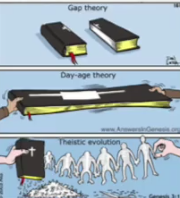 Чому християни не можуть прийняти теорію еволюції?
Створення всесвіту: питання, пов’язані з творінням
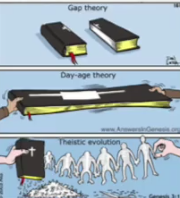 Чому християни не можуть прийняти теорію еволюції?
День-століття теорію, теорію розриву, теорію місцевого потопу, теїстичний еволюціонізм та креаціонізм поступового творіння
Створення всесвіту: питання, пов’язані з творінням
Біблія ясно вчить, що Бог творив протягом шести буквальних 24-годинних днів кілька тисяч років тому.
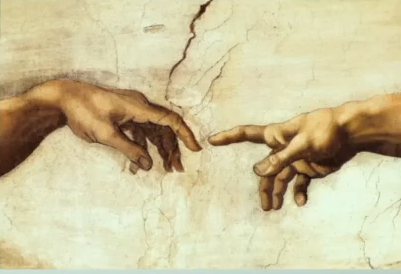 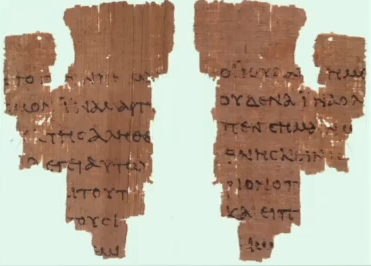 Створення всесвіту: питання, пов’язані з творінням
Біблія ясно вчить, що Бог творив протягом шести буквальних 24-годинних днів кілька тисяч років тому.
Вихід 20:9-11 блокує всі спроби вмістити мільйони років у Буття 1. « Шість день працюй і роби всю працю свою, а день сьомий субота для Господа, Бога твого, Бо шість день творив Господь небо та землю, море та все, що в них, а дня сьомого спочив тому поблагословив Господь день суботній і освятив його».
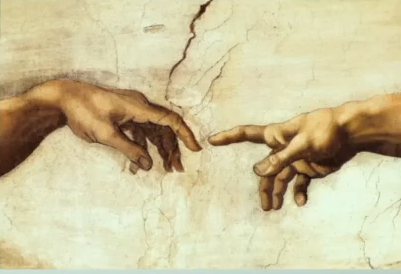 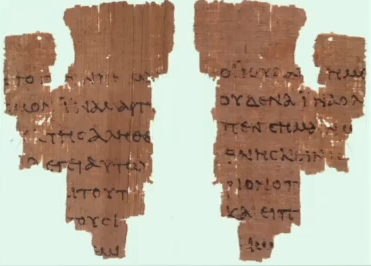 Створення всесвіту: питання, пов’язані з творінням
Буття 1 каже шість разів, що Бог назвав творіння «добре», і коли Він закінчив творити на шостий день, Він назвав все «вельми добре».
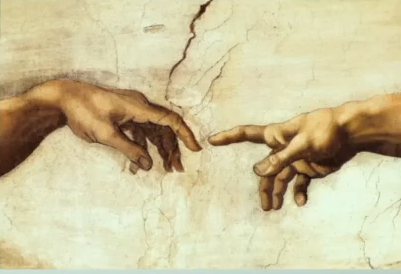 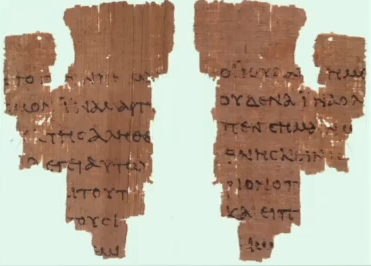 Створення всесвіту: питання, пов’язані з творінням
Буття 1 каже шість разів, що Бог назвав творіння «добре», і коли Він закінчив творити на шостий день, Він назвав все «вельми добре».
Ідея мільйонів років виникла не з наукових фактів. Її розвинули геологи, деїсти та атеїсти у кінці 18 і 19 століть.
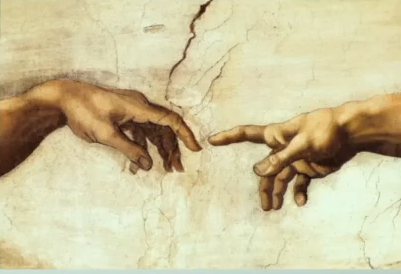 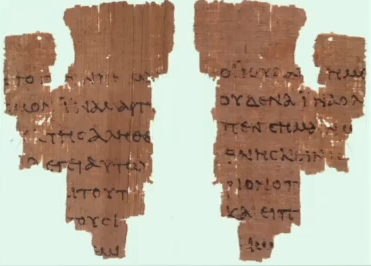 Створення всесвіту: питання, пов’язані з творінням
Методи радіометричного датування не доводять мільйони років. 
Радіометричне датування не було розвинуте до початку 20 століття, час, до якого фактично цілий світ прийняв мільйони років.
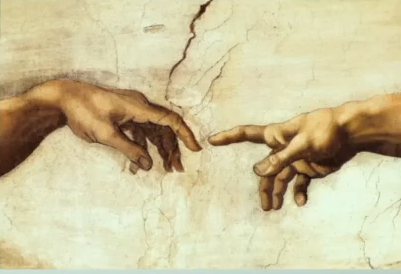 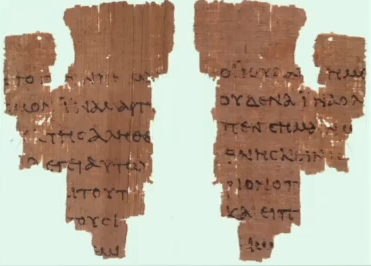 Створення всесвіту: питання, пов’язані з творінням
Те, що тут ставиться під ризик, є авторитетом Писання: характер Бога, вчення про смерть та саме підґрунтя Євангелія. Якщо перші розділи Буття не є істинна буквальна історія, тоді віра в іншій частині Біблії підривається, включаючи її вчення про спасіння та мораль. Здоров’я церкви, ефективність її місії втраченому світу, слава Бога знаходяться під загрозою.
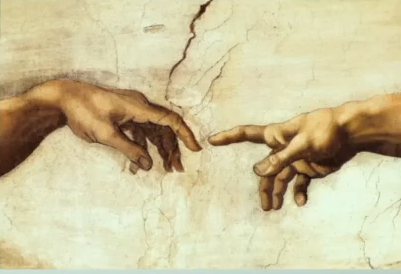 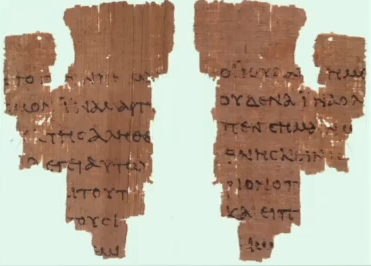 Створення всесвіту: питання, пов’язані з творінням
Чи міг Бог використати еволюцію для творіння?
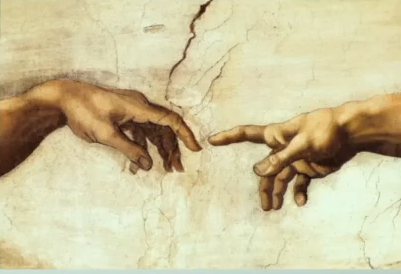 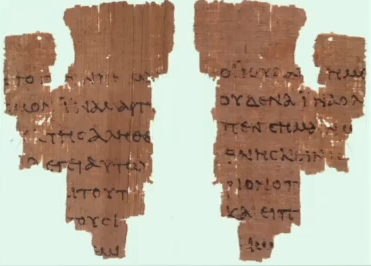 Створення всесвіту: питання, пов’язані з творінням
Чи міг Бог використати еволюцію для творіння?
Коли Ісус казав фактично, що «настав потоп і знищив їх всіх», чи вірив Він насправді, що потоп відбувся, чи ні?
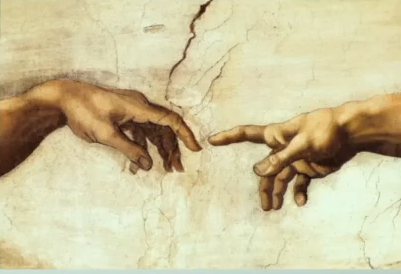 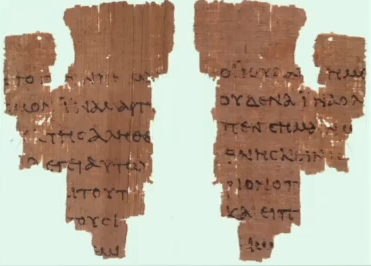 Створення всесвіту: питання, пов’язані з творінням
Чи міг Бог використати еволюцію для творіння?
Коли Ісус казав фактично, що «настав потоп і знищив їх всіх», чи вірив Він насправді, що потоп відбувся, чи ні?
Якщо можна швидко та вільно вчиняти з історією про гріхопадіння як з «образом» або «алегорією», що тоді стає підґрунтям богослов’я Павла?
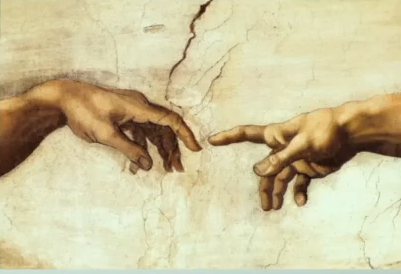 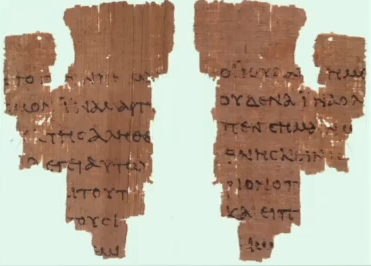 Створення всесвіту: питання, пов’язані з творінням
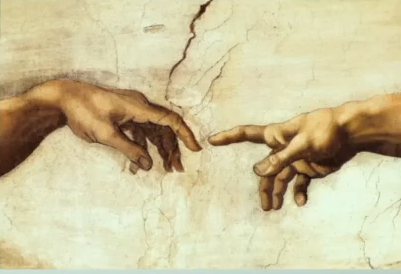 У багатьох народах слово Боже колись дуже поважали та сприймали всерйоз. Але як тільки відкрилися двері компромісу, як тільки християнські лідери визнали, що ми не повинні інтерпретувати Біблію так, як написано у Бутті, чому тоді ми повинні приймати до уваги слово Боже у будь-якому іншому місці?
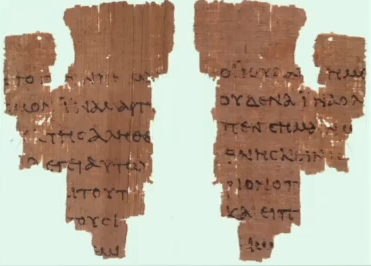